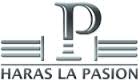 Gestión Ambiental
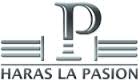 Sistema de Gestión Ambiental
Haras La Pasión se ha comenzado a preocupar por el medio ambiente y busca ser una industria sostenible.

Para ello está comenzado a implementar un sistema  de gestión ambiental, que es todo lo que la organización, en forma sistemática implementa, para ayudar a evitar, reducir o controlar los impactos ambientales en función de las actividades que desarrolla, asegurando un mejor cumplimiento de los requisitos legales, aplicando diferentes programas que apunten a la mejora continua del desempeño ambiental.
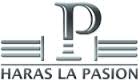 Política Ambiental  adoptada por  Haras  La Pasión
Haras La Pasión es una industria comprometida con la preservación del medio ambiente, la sociedad y su entorno, teniendo como objetivo alcanzar los máximos estándares en materia ambiental para lograr que todas sus actividades se lleven a cabo de forma sustentable y en relación con sus empleados, la comunidad y las generaciones futuras. 
Es por ello, que considera necesaria la máxima implicación de toda la Compañía y de todos sus empleados mediante la aplicación de soluciones eficientes y la búsqueda de alternativas sostenibles e innovadoras tanto para sus oficinas, stud y haras.
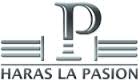 Compromisos de la Política Ambiental
Cumplir con la legislación ambiental aplicable a sus actividades, teniendo como base sus principios, como así también otros compromisos que pueda suscribir la organización.
Promover la mejora continua en el desempeño ambiental realizando los esfuerzos necesarios con el objetivo de minimizar los impactos negativos al medio ambiente.
Prevenir la contaminación desde la fuente, controlando los aspectos ambientales significativos y minimizando los eventuales riesgos ambientales.
Utilizar  de manera eficiente los recursos naturales.
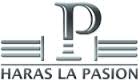 Compromisos de la Política Ambiental
Promover la reducción en la generación de residuos, la separación en origen y el tratamiento de los mismos, dentro y/o fuera del establecimiento.
Utilizar  tecnologías económicamente viables de implementar, con el propósito de minimizar impactos potenciales al medio ambiente.
Asumir la responsabilidad, que involucra directamente a la alta dirección, de los resultados del cuidado ambiental.
Difundir y concientizar a empleados, contratistas, proveedores y visitantes, sobre la importancia del cuidado del Medio Ambiente, como una responsabilidad colectiva de todos y cada uno de los que participan en Haras La Pasión, cumpliendo con el Sistema de Gestión Ambiental.
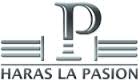 Proceso de implementación
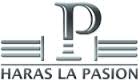 Medidas existentes  en el Haras previo a la implementación  del  SGA
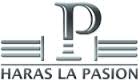 Planificación
Política Ambiental
Objetivo: reducción en la generación de residuos
Objetivo: Tratamiento de Residuos
Objetivo: Reducción en el consumo de combustible
Objetivo: reducción en el consumo de energía
Objetivo: cumplimiento de requisitos legales
Meta: Reducir la cantidad de residuos generados en un 10% para el 2016
Meta: Reducir  la cantidad de residuos destinado a su entierro en un 70% para el 2016
Meta: Reducir el consumo de combustible en un 15%  para el 2016
Meta: reducir el consumo de energía en un 30% para el año 2016
Meta: cumplir en un 80% los requisitos legales para el 2016
Programa de reducción en el consumo de envases/ ahorro de papel
Programa integral de gestión de residuos: circuito por flujos por flujos
Programa  integral de logística: movilidad/ bicis/Km0
Programa: implementación de sistema led y bajo consumo
Programa de cumplimiento y preparación para norma ISO
Programa de  capacitación
Programa de comunicación interna/externa
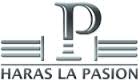 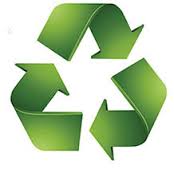 Primer programa a implementar en Solís

Programa de gestión integral de residuos
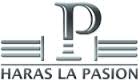 Primer programa a implementar en Solís

Programa de gestión integral de residuos
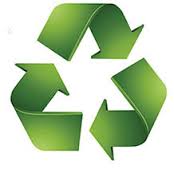 Primer programa a implementar en Solís

Programa de gestión integral de residuos
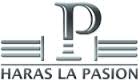 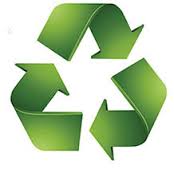 Posibles  programas a implementar próximamente
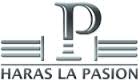 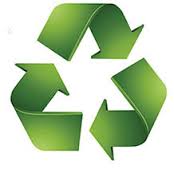 Próximamente Haras la Pasión se centrará en aplicar los siguientes programas:

Reducción en la generación de residuos

 Ahorro de recursos: agua y energía

 Reducción de combustible: optimización del sistema de movilidad y logística
Optimización del Sistema de bicis

Certificación Normas ISO